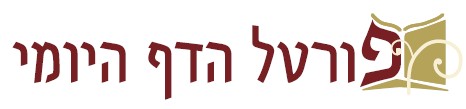 ברוכים הבאים ל
שיעור דף יומי אונליין

יום רביעי ו' אב

השיעור יתחיל בשעה 21:00

מסכת נדרים נט ע"א (שורה ראשונה) - ס ע"א (סוף הפרק)

מגיד השיעור: הראל שפירא

השיעור היום מוקדש להצלחת
אלישבע ברכה בת עדינה לזרע של קיימא
דף נט עמוד א
מתיב רמי בר חמא:
קונם פירות האלו עלי, קונם הן על פי, קונם הן לפי - אסור בחילופיהן ובגידוליהן.
שאני אוכל ושאני טועם - מותר בחילופיהן ובגידוליהן, בדבר שזרעו כלה, 
אבל בדבר שאין זרעו כלה אפילו גידולי גידולין אסורין.
דף נז עמוד ב:
אמר רבי ינאי: בצל של תרומה שנטעו ורבו גידוליו על עיקרו - מותר.
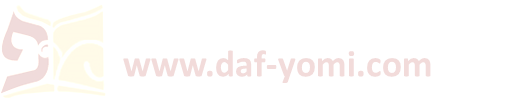 [Speaker Notes: לפי פירוש הר"ן הקושיה היא על רבי ינאי (ולפי רש"י על רבי אמי, שהרי סובר אותו הדבר כרבי ינאי)

רש"י:  אפילו גידולי גידולין אסורין. אלמא דאין גידולי היתר מעלין את האיסור.]
דף נט עמוד א
מתיב רמי בר חמא:
קונם פירות האלו עלי, קונם הן על פי, קונם הן לפי - אסור בחילופיהן ובגידוליהן.
שאני אוכל ושאני טועם - מותר בחילופיהן ובגידוליהן, בדבר שזרעו כלה, 
אבל בדבר שאין זרעו כלה אפילו גידולי גידולין אסורין.

אמר רבי אבא:
שאני קונמות, הואיל ואי בעי מתשיל עלייהו, הוו להו כדבר שיש לו מתירין ואין בטיל ברוב.
דף נז עמוד ב:
אמר רבי ינאי: בצל של תרומה שנטעו ורבו גידוליו על עיקרו - מותר.
①
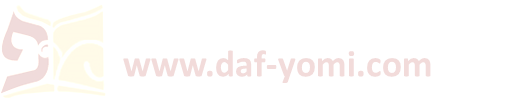 דף נט עמוד א
מתיב רמי בר חמא:
קונם פירות האלו עלי, קונם הן על פי, קונם הן לפי - אסור בחילופיהן ובגידוליהן.
שאני אוכל ושאני טועם - מותר בחילופיהן ובגידוליהן, בדבר שזרעו כלה, 
אבל בדבר שאין זרעו כלה אפילו גידולי גידולין אסורין.

אמר רבי אבא:
שאני קונמות, הואיל ואי בעי מתשיל עלייהו, הוו להו כדבר שיש לו מתירין ואין בטיל ברוב.

והרי תרומה דאי בעי מיתשיל עלה ובטלי ברוב,
דתנן: סאה תרומה טמאה שנפלה לפחות ממאה חולין תרקב - הא למאה תעלה!

אמרי: בתרומה ביד כהן עסקינן דלא מצי מיתשיל עלה.

אי הכי אימא סיפא: אם היתה טהורה תמכר לכהן.

אלא בישראל שנפלו לו מבית אבי אמו כהן עסקינן.

[והא] קתני סיפא: תימכר לכהן חוץ מדמי אותה סאה.
דף נז עמוד ב:
אמר רבי ינאי: בצל של תרומה שנטעו ורבו גידוליו על עיקרו - מותר.
①
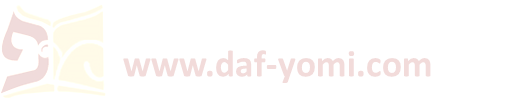 [Speaker Notes: הרי תרומה דאי בעי מיתשיל עלה. שאם היה בדעתו להפריש תרומה ומעשר על פירותיו מפירות קופה זו וטעה ונתן מקופה אחרת יכול לשאל עליה לפני חכם ולומר לו לא היה בדעתי ליתן מקופה זו אלא מזו ולא הויא תרומה ואפילו הכי בטלה ברובא דתנן וכו'

[ומשני] הא תרומה בתרומה ביד כהן עסקינן. דמאחר שזכה בה כהן לא מצי מיתשיל עלה אינש ולא דמי לקונמות: תימכר לכהן. הרי ביד כהן היא ואין צריך לו למוכרה: אלא ביד ישראל עסקינן שנפלו וכו'. דלא מצי איהו מיתשיל עלה שכבר זכה בה כהן: והא קתני סיפא אם היתה טהורה תימכר לכהן. שהרי ביד ישראל היא חוץ מדמי אותה סאה אם נפלה לו מבית אבי אמו כהן אמאי אמר חוץ מדמי אותה סאה אפילו אותה סאה נמי תימכר הואיל ובאתה לו בירושה:

ר"ן:
והרי תרומה דאי בעי מתשיל עלה. על ידי פתח או חרטה כשאר נדרים והא דלא פריך ליה אי הכי בבצל של תרומה נמי אמאי א''ר ינאי דגידולין מעלין אותו אי בעי מתשיל עליה והוי דבר שיש לו מתירין משום דמצי למדחייה דבישראל שנפלה לו מבית אבי אמו כהן עסקינן ומשום הכי פריך לי' מהך מתניתין דליכא למדחייה בהכי כך נראה בעיני:]
דף נט עמוד א
מתיב רמי בר חמא:
קונם פירות האלו עלי, קונם הן על פי, קונם הן לפי - אסור בחילופיהן ובגידוליהן.
שאני אוכל ושאני טועם - מותר בחילופיהן ובגידוליהן, בדבר שזרעו כלה, 
אבל בדבר שאין זרעו כלה אפילו גידולי גידולין אסורין.

אמר רבי אבא:
שאני קונמות, הואיל ואי בעי מתשיל עלייהו, הוו להו כדבר שיש לו מתירין ואין בטיל ברוב.

והרי תרומה דאי בעי מיתשיל עלה ובטלי ברוב,
דתנן: סאה תרומה טמאה שנפלה לפחות ממאה חולין תרקב - הא למאה תעלה!

אמרי: בתרומה ביד כהן עסקינן דלא מצי מיתשיל עלה.

אי הכי אימא סיפא: אם היתה טהורה תמכר לכהן.

אלא בישראל שנפלו לו מבית אבי אמו כהן עסקינן.

[והא] קתני סיפא: תימכר לכהן חוץ מדמי אותה סאה.

אלא אימא: בשלמא קונמות מצוה לאיתשולי עליהן, משום דרבי נתן, דאמר רבי נתן: כל הנודר כאילו בנה במה והמקיימו כאילו מקטיר עליה - תרומה מאי מצוה לאיתשולי עלה?
דף נז עמוד ב:
אמר רבי ינאי: בצל של תרומה שנטעו ורבו גידוליו על עיקרו - מותר.
①
②
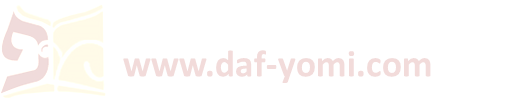 [Speaker Notes: אלא. לעולם בתרומה ביד ישראל עסקינן ומצי מתשיל [עליה] ואפילו הכי בטלה ברובא והדרא קושיא לדוכתיה תריץ הכי גרסינן אלא גבי קונמות מצוה לאיתשולי עלייהו וכמאן דאיתשיל עלייהו דמי והוה ליה דבר שיש לו מתירין ואין בטל ברוב: אבל תרומה מאי מצוה איכא לאיתשולי עלה. וכיון דלאו מצוה היא לא אתי לאיתשולי עלה וכדבר שאין לו מתירין דמי להכי בטיל ברובא]
דף נט עמוד א
גופא:
אמר רבי יוחנן ליטרא בצלים שתיקנה וזרעה - מתעשרת לפי כולה.

יתיב רבה וקאמר להא שמעתא.

אמר ליה רב חסדא: מאן צאית לך ולר' יוחנן רבך, היתר שבהן להיכן הלך?
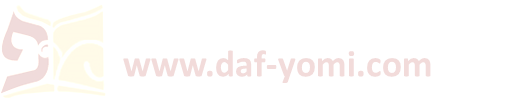 [Speaker Notes: רא"ש (וכך תוס'): היתר שבהן להיכן הלך. ולית ליה דגידולין מבטלין את העיקר.

אבל ר"ן: וכי היתר שבהן להיכן הלך. נראה בעיני דהכי מקשה אפילו תימא דגידולין של היתר מבטלים עיקר של איסור התם היינו טעמא משום דכיון שרבו גידוליו על עיקרו נמצא שכשאוכל אינו טועם טעם האיסור כלל הלכך אף על פי שאיסור שבו מעורב בתוכו ולא אזל ליה לעלמא שרי אבל גבי מעשר כיון דלפי חשבון הטבל חייביה רחמנא לעשורי הכא אמאי מתעשרת לפי כולה וכי היתר שבהן להיכן הלך:]
דף נט עמוד א - דף נט עמוד ב
גופא:
אמר רבי יוחנן ליטרא בצלים שתיקנה וזרעה - מתעשרת לפי כולה.

יתיב רבה וקאמר להא שמעתא.

אמר ליה רב חסדא: מאן צאית לך ולר' יוחנן רבך, היתר שבהן להיכן הלך?

אמר ליה: מי לא תנן דכוותה - בצלים שירדו עליהם גשמים וצימחו אם היו עלין שלהן שחורין אסורין הוריקו מותרין - וכי שחורין אמאי אסורין לימא היתר שבהן להיכן הלך?

א''ל: מי סברת על עיקר קתני, אתוספת קתני אסורין.
עמוד ב
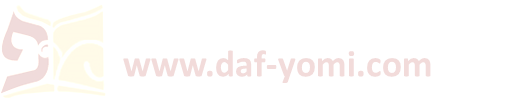 [Speaker Notes: ר"ן: אם היו עלין שלהם שחורים וכו'. ומדקתני סתמא אסורין משמע שאסורין לפי כולן כפירות שביעית עצמן ואם איתא דאמרי' וכי היתר שבהן להיכן הלך לא הוי ליה למפסק ולמתני אסורין דהא אין תופסין דמיהן כשביעית עצמה שהרי אם החליף כנגד היתר שבהן אינו תופס דמיו אלא ודאי גידולין מבטלי ליה לעיקר לגמרי כאילו לא היה לפי שאף העיקר עצמו משתנה דרך גדילתו

רש"י: אתוספת קתני. דאסורין לאכלן בשמינית דחייב לבערן אבל העיקר שרי דאמרינן היתר שבהן להיכן הלך:]
דף נט עמוד א - דף נט עמוד ב
גופא:
אמר רבי יוחנן ליטרא בצלים שתיקנה וזרעה - מתעשרת לפי כולה.

יתיב רבה וקאמר להא שמעתא.

אמר ליה רב חסדא: מאן צאית לך ולר' יוחנן רבך, היתר שבהן להיכן הלך?

אמר ליה: מי לא תנן דכוותה - בצלים שירדו עליהם גשמים וצימחו אם היו עלין שלהן שחורין אסורין הוריקו מותרין - וכי שחורין אמאי אסורין לימא היתר שבהן להיכן הלך?

א''ל: מי סברת על עיקר קתני, אתוספת קתני אסורין.

אי הכי מאי אתא רשב''ג למימר, דתניא: 
רשב''ג אומר הגדל בחיוב חייב הגדל בפטור פטור - תנא קמא נמי הכי אמר!

כולה מתני' רבן שמעון בן גמליאל קתני לה.
עמוד ב
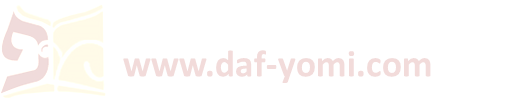 [Speaker Notes: אתוספת קתני. דאסורין לאכלן בשמינית דחייב לבערן אבל העיקר שרי דאמרינן היתר שבהן להיכן הלך: 
הגדל בחיוב. בשביעית חייב בביעור: 
והגדל בפטור. דזהו העיקר הגדל בששית פטור הכי נמי קאמר תנא קמא כו': 
תריץ כולה מתניתין ר' שמעון בן גמליאל קתני לה והכי קתני שרשב''ג אומר הגדל כו'. ולעולם אמרי' היתר שבהם להיכן הלך

רא"ש: ת"ק נמי ה"ק. הא דקאמר ת"ק לאו דוקא אלא דהוזכר תחלה בהך שמעתין קרי ליה קמא.]
דף נט עמוד ב
אמר רבי יוחנן ליטרא בצלים שתיקנה וזרעה - מתעשרת לפי כולה.
יתיב רבה וקאמר להא שמעתא.
אמר ליה רב חסדא: מאן צאית לך ולר' יוחנן רבך, היתר שבהן להיכן הלך?
אמר ליה: מי לא תנן דכוותה - בצלים שירדו עליהם גשמים וצימחו אם היו עלין שלהן שחורין אסורין הוריקו מותרין - וכי שחורין אמאי אסורין לימא היתר שבהן להיכן הלך?
א''ל: מי סברת על עיקר קתני, אתוספת קתני אסורין.
אי הכי מאי אתא רשב''ג למימר, דתניא: 
רשב''ג אומר הגדל בחיוב חייב הגדל בפטור פטור - תנא קמא נמי הכי אמר!
כולה מתני' רבן שמעון בן גמליאל קתני לה.
ועד כאן לא שמעת ליה לרבן שמעון בן גמליאל דלא קא טרח,
אבל היכא דקא טרח - בטיל ברובא.
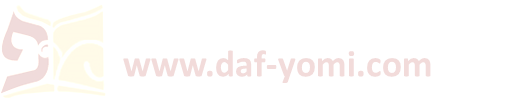 [Speaker Notes: ר"ן: ועד כאן לא שמעת לרבן שמעון בן גמליאל אלא היכא דלא טרח. כלומר אע''ג דלא מצינא למייתי סייעתא מהך מכל מקום לא קשיא לי דנהי דהכא אמרינן דגידולין לא מבטלי עיקר לגמרי הני מילי היכא דלא טרח לבטולי אבל היכא דקא טרח כי הכא דליטרא בצלים שזרעה בקרקע אתו גידולין ומבטלין עיקר לגמרי]
דף נט עמוד ב
אמר רבי יוחנן ליטרא בצלים שתיקנה וזרעה - מתעשרת לפי כולה.
יתיב רבה וקאמר להא שמעתא.
אמר ליה רב חסדא: מאן צאית לך ולר' יוחנן רבך, היתר שבהן להיכן הלך?
אמר ליה: מי לא תנן דכוותה - בצלים שירדו עליהם גשמים וצימחו אם היו עלין שלהן שחורין אסורין הוריקו מותרין - וכי שחורין אמאי אסורין לימא היתר שבהן להיכן הלך?
א''ל: מי סברת על עיקר קתני, אתוספת קתני אסורין.
אי הכי מאי אתא רשב''ג למימר, דתניא: 
רשב''ג אומר הגדל בחיוב חייב הגדל בפטור פטור - תנא קמא נמי הכי אמר!
כולה מתני' רבן שמעון בן גמליאל קתני לה.
ועד כאן לא שמעת ליה לרבן שמעון בן גמליאל דלא קא טרח,
אבל היכא דקא טרח - בטיל ברובא.

וכל היכא דקא טרח בטיל ברובא?
והרי ליטרא מעשר טבל דקטרח,
וקתני ואותה ליטרא מעשר עליו ממקום אחר לפי חשבון!

שאני גבי מעשר דאמר קרא עשר תעשר וגו', והיתירא זרעי אינשי איסורא לא זרעי אינשי.
דף נח עמוד ב:
ליטרא מעשר טבל שזרעה בקרקע והשביחה והרי היא כעשר ליטרין - חייבת במעשר ובשביעית, ואותה ליטרא מעשר עליה ממקום אחר לפי חשבון.
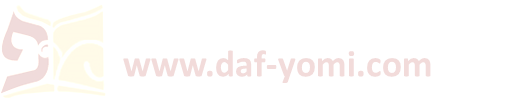 [Speaker Notes: היתירא זרעי אינשי. דבר שהוא מתוקן רגילים בני אדם לזרוע וסגי ליה בשני מעשרות במעשר ראשון ומעשר שני אבל דבר של איסור אין רגילין בני אדם לזרוע והואיל ואיהו קא זרע באיסורא שזרעה בלא תרומת מעשר קנסינן ליה השתא שמעשר אותו עישור שהיה לו ליתן אשתקד שלא ישתכר בכך:

ר"ן: שאני גבי מעשר דאמר קרא עשר תעשר את כל תבואת זרעך דהיתרא זרעי אינשי דאיסורא לא זרעי אינשי. כלו' רחמנא אמר דאף זרעך שזרעת שהוא מתוקן כבר תחזור ותעשר דבטיל ליה עיקר לגבי גידולין ומדכתיב זרעך משמע דוקא דהיתירא דהכי ארחייהו דאנשי ובהיתרא קאמר דגידולין מבטלין עיקר אבל איסורא לאו זרעך מיקרי דלא זרעי ליה אינשי הלכך מזרעך משמע דבאיסורא לא אתו גידולין ומבטלין עיקר וקשה בעיני... וצריך אני לעשות לי רב בזה]
דף נט עמוד ב - דף ס עמוד א
גופא: 
א''ר חנינא תירתאה א''ר ינאי: 
בצל של תרומה שנטעו ורבו גידוליו על עיקרו - מותר.

למימרא דגידולי היתר מעלין את האיסור, והתנן:
גידולי תרומה - תרומה!

בגידולי גידולין קאמרינן.

הא נמי תנינא: גידולי גידולין - חולין!

הא קמ''ל אפילו בדבר שאין זרעו כלה.
עמוד א
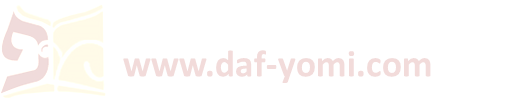 [Speaker Notes: ר"ן נז ע"ב: בצל של תרומה שנטעו ורבו גידוליו על עיקרו מותר. כלומר דלא הוי תרומה דאתו גידולין ומבטלין עיקר מיהו טבל הוי דהא בטלו גדוליו את העיקר ודקאמרינן מותר לומר דפקע שם תרומה מיניה ושרי באכילת עראי: 

ר"ן: בגידולי גידולין קאמרינן. כי א''ר ינאי בצל של תרומה לא שהיה הוא עצמו אלא מגידולי בצל של תרומה ומשום הכי גידוליו דהוו גידולי גידולין שרו ומעלין: 
הא נמי תנינא גידולי גידולין חולין. כלומר דלא הוו תרומה מיהו טבל הוו:]
דף נט עמוד ב - דף ס עמוד א
גופא: 
א''ר חנינא תירתאה א''ר ינאי: 
בצל של תרומה שנטעו ורבו גידוליו על עיקרו - מותר.

למימרא דגידולי היתר מעלין את האיסור, והתנן:
גידולי תרומה - תרומה!

בגידולי גידולין קאמרינן.

הא נמי תנינא: גידולי גידולין - חולין!

הא קמ''ל אפילו בדבר שאין זרעו כלה.

והתנן: 
הטבל גידוליו מותרין, בדבר שזרעו כלה, 
אבל דבר שאין זרעו כלה גידולי גידולין אסורין.

רבויא דרבו גידולין על עיקרו מותר קא משמע לן.

הדרן עלך הנודר מן הירק
עמוד א
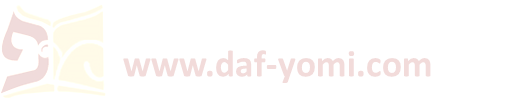 [Speaker Notes: ר"ן: טבל גידוליו מותרין בדבר שזרעו כלה. טבל שהוקבע למעשר כגון שנתמרח בכרי אסור לאכול ממנו עראי אם זרעו גידוליו מותרין לאכול ממנו עראי כל זמן שלא הוקבעו למעשר:]
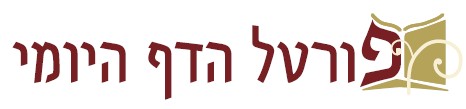 שיעור דף יומי אונליין

מתקיים בשעה 21:00-21:40 בימים א-ה














לסיוע טכני ולהקדשת שיעורים:daf-yomi@daf-yomi.com
√
√
√
√
להתראות מחר בשיעור הבא

לידיעתכם:
שיעורי האונליין מוקלטים וזמינים לצפיה חוזרת [החל מעוד שעה] בפורטל הדף היומי (בספריית שיעורי שמע/וידאו) ובאפליקציה.









השיעור היום הוקדש להצלחת
אלישבע ברכה בת עדינה לזרע של קיימא

לסיוע טכני ולהקדשת שיעורים:daf-yomi@daf-yomi.com
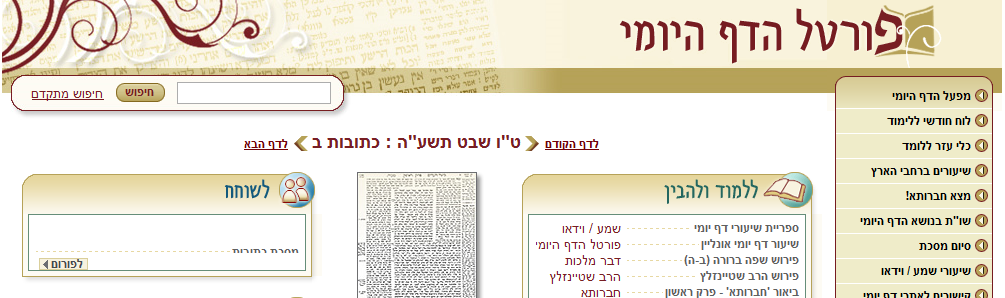